Year 1 Missing number addition sentences
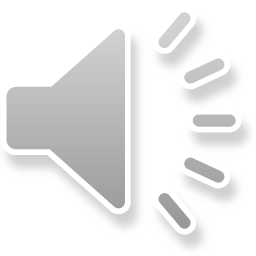 Missing number addition using a number line.
4 +       =  6
2
1
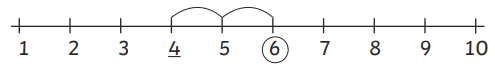 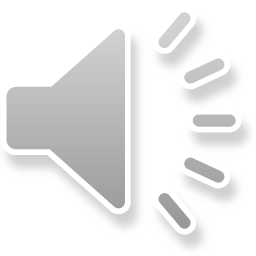 Missing number addition using a number line.
2
4 +       =  6
2
1
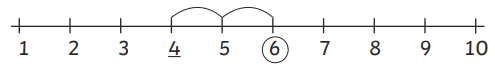 Missing number addition using a number line.
3 +       =  7
2
1
4
3
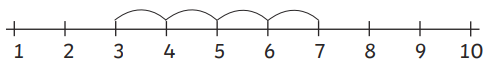 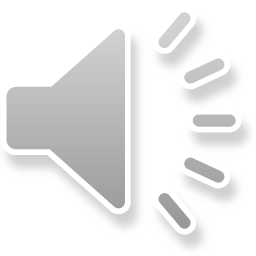 [Speaker Notes: Lets try another one together. Remember we need to start at number 3 on our number line because that is the first number in our number sentence and then we need to jump to 7 because that is our answer. Are you ready, lets count our jumps. 1, 2, 3, 4. our missing number is 4. 3 + 4 = 7]
Missing number addition using a number line.
4
3 +       =  7
2
1
4
3
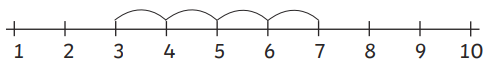 Missing number addition using a number line.
5 +       =  9
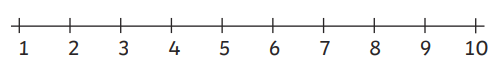 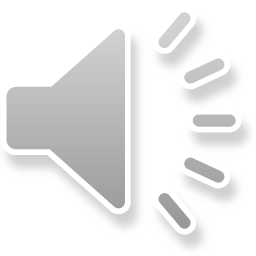 Missing number addition using a number line.
2 +       =  8
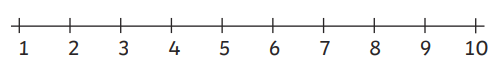 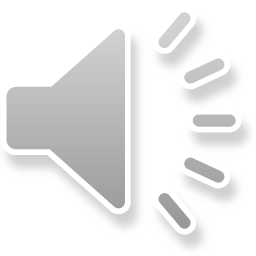 Missing number addition using a number line.
1 +       =  6
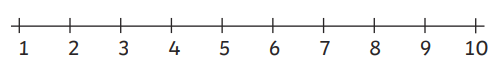 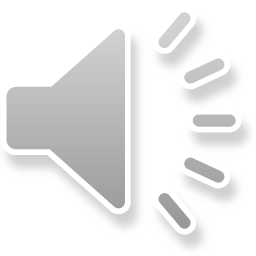 Missing number addition using a number line.
3 +       =  9
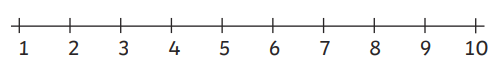 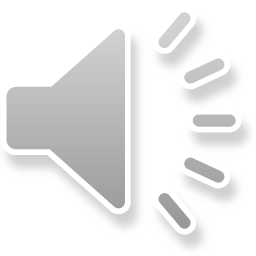 Now have a go at the worksheet
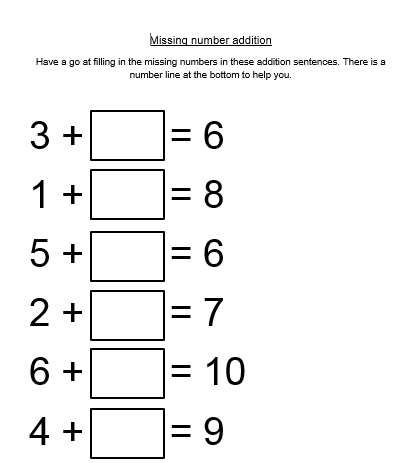 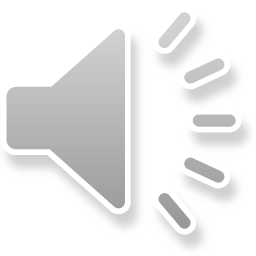 Slide 2 - We are going to be learning how to find the missing number using a number line. Our number sentence is 4 add something equals 6. So, we need to start at 4 on our number line because that is the first number and then jump to 6 because that is the answer and count our jumps. Are you ready, 1, 2. We needed to jump 2 numbers to get to 6, so our missing number is 2. 4 + 2 = 6

Slide 4 - Lets try another one together. Remember we need to start at number 3 on our number line because that is the first number in our number sentence and then we need to jump to 7 because that is our answer. Are you ready, lets count our jumps. 1, 2, 3, 4. our missing number is 4. 3 + 4 = 7

Slide 6 – Now try this one 

Slide 10 – Have a go at the worksheet.